Summary of Landmark 2024 SCOTUS Administrative Law Rulings
The Maritime Law Association of the United States

Fisheries Committee

24 October 2024
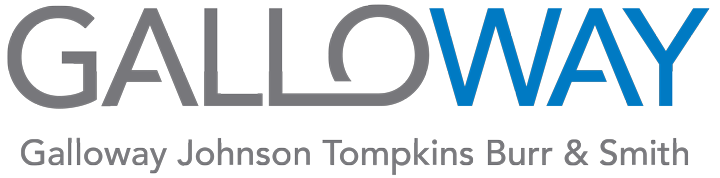 Brendan N. Hughes
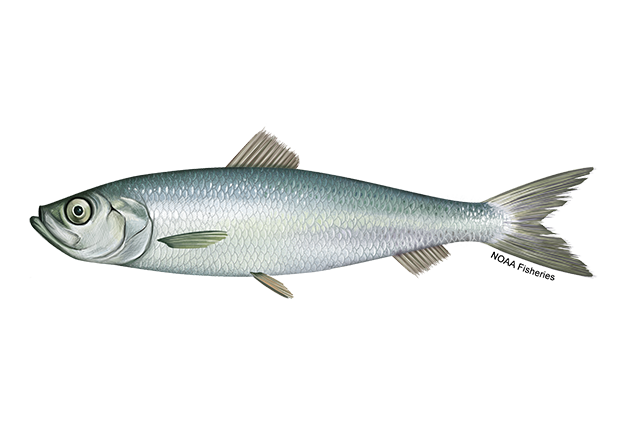 Loper-Bright Enter. v. Raimondo, 144 S.Ct. 2244 (2024)
Concise Overview
www.gallowaylawfirm.com
1
What was Loper-Bright About?
www.gallowaylawfirm.com
2
Loper-Bright Issue
NMFS rule required the herring industry to fund a monitoring program under which observers are placed on fishing vessels. 

Commercial fishermen in the Atlantic herring fishery contended that MSA did not authorize the NFMS to create industry-funded monitoring requirements and that the rulemaking process was procedurally irregular.

Although the MSA provides that observers may be required on such vessels, it does not specify whether government or industry must bear the cost of such observers.
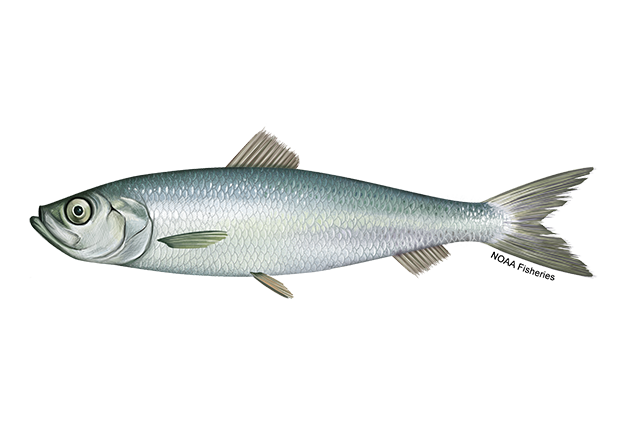 3
www.gallowaylawfirm.com
Loper-Bright in Context of MSA
Magnuson-Stevens Fishery Conservation and Management Act of 1976 (“MSA”)
Conserve and manage the fishery resources
Implement a comprehensive fishery management program

Key to the statutory scheme is the promulgation and enforcement of fishery management plans
These are developed by regional fishery management councils
Include measures “necessary and appropriate for the conservation and management of the fishery”
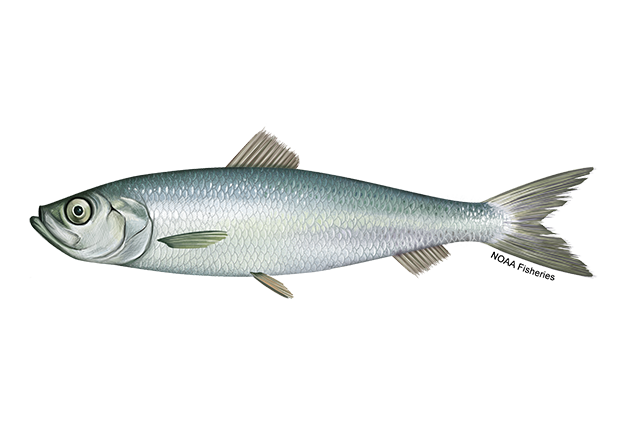 4
www.gallowaylawfirm.com
Loper-Bright Fisheries Management Background
9 fisheries, including the Atlantic herring fishery, are managed by the New England Fishery Management Council

In 2018, this Council published NPRM on subject issue

NMFS approved, and in 2020, Final Rule published
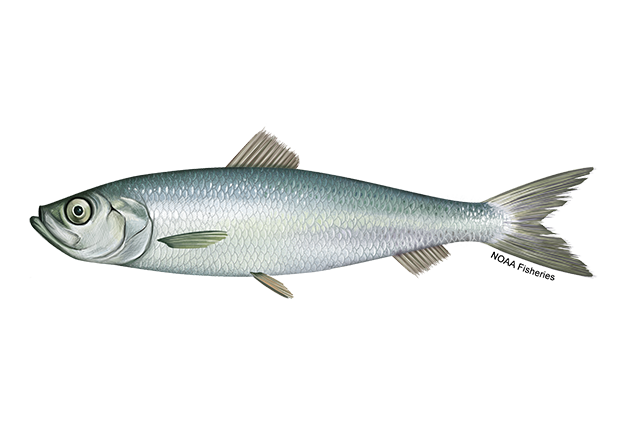 5
www.gallowaylawfirm.com
Loper-Bright Fisheries Management Background
New England Council’s 2020 Amendment and the Rule set out a standardized process to implement and revise industry-funded monitoring programs in the New England fisheries.

The monitoring program for the Atlantic herring fishery covers 50% of herring trips.
A portion of monitoring is NMFS-funded
Remaining portion of monitoring is industry-funded

NMFS estimated it costs the herring fishery industry $710/day.
This reduces annual returns ~20%
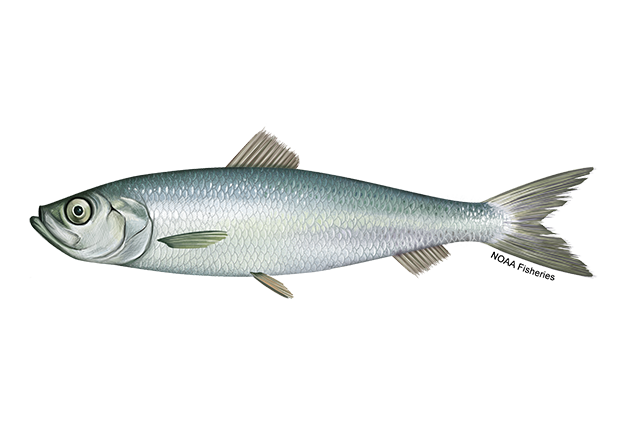 6
www.gallowaylawfirm.com
Loper-Bright – Overview of Herring Fishery
Population Status

According to the 2022 stock assessment: overfished, but not subject to “overfishing” *

Populations are naturally highly variable.



			*Summary stock assessment information can be found on Stock SMART.
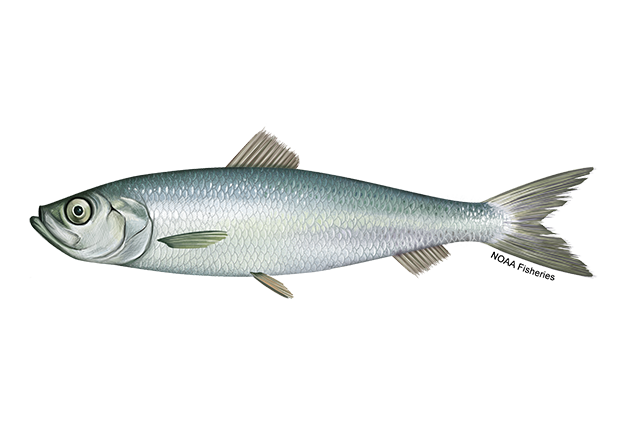 7
www.gallowaylawfirm.com
Loper-Bright – Overview of Herring Fishery
Biology
Atlantic herring are one of nearly 200 herring species in the family Clupeidae.
They grow quickly, up to 14 inches.
They can live up to 15 years.
They are able to reproduce when they reach age 4.
Atlantic herring migrate in schools to areas where they feed, spawn, and spend the winter.
They spawn as early as August in Nova Scotia and eastern Maine and from October through November in the southern Gulf of Maine, Georges Bank, and Nantucket Shoals.
Female herring can produce 30,000 to 200,000 eggs.
They deposit their eggs on rock, gravel, or sand ocean bottom.
Schools of herring can produce so many eggs that they cover the ocean bottom in a dense carpet of eggs several centimeters thick.
The eggs usually hatch in 7 to 10 days, depending on temperature.
By late spring, larvae grow into juvenile herring, which form large schools in coastal waters during the summer.
Atlantic herring is an important species in the food web of the northwest Atlantic Ocean.
A variety of bottom-dwelling fish—including winter flounder, cod, haddock, and red hake—feed on herring eggs.
Juvenile herring are heavily preyed upon due to their abundance and small size. A number of fish, sharks, skates, marine mammals, and seabirds prey on herring.
Atlantic herring feed on zooplankton (tiny floating animals), krill, and fish larvae.
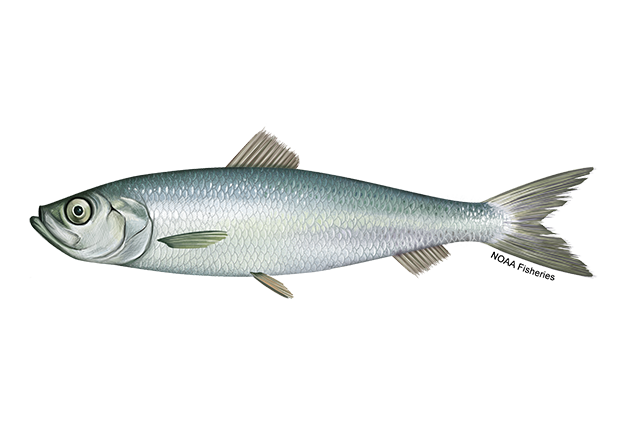 8
www.gallowaylawfirm.com
Loper-Bright – Overview of Herring Fishery
Biology
Atlantic herring (Clupea harengus) are oceanic, plankton-feeding fish that occur in large schools and inhabit coastal and continental shelf waters from Labrador to Virginia. Juveniles (called sardines) undergo seasonal inshore-offshore migrations. Sardines are abundant in shallow, inshore waters during the warmer months of the year. Adults (age three and older) migrate south from summer and fall spawning grounds in the Gulf of Maine and Georges Bank to spend the winter in Southern New England and the Mid-Atlantic.

Herring spawn as early as August in Nova Scotia and eastern Maine and during October and November in the southern Gulf of Maine, Georges Bank, and Nantucket Shoals. Spawning habitat consists of rock, gravel, or sand bottoms, ranging in depth from 50-150 feet. Females can produce between 30,000 and 200,000 eggs each. Schools can produce so many eggs that the ocean bottom is covered in a dense carpet of eggs several centimeters thick. Eggs hatch in 10-12 days depending on water temperature. By their fourth year, fish are about 10” in length and may grow to about 15” (1 ½ pounds) by 15 to 18 years old. Herring are filter feeders preying entirely on plankton. They usually feed at night following the massive vertical migrations of zooplankton that inhabit deep waters by day and surface waters by night.
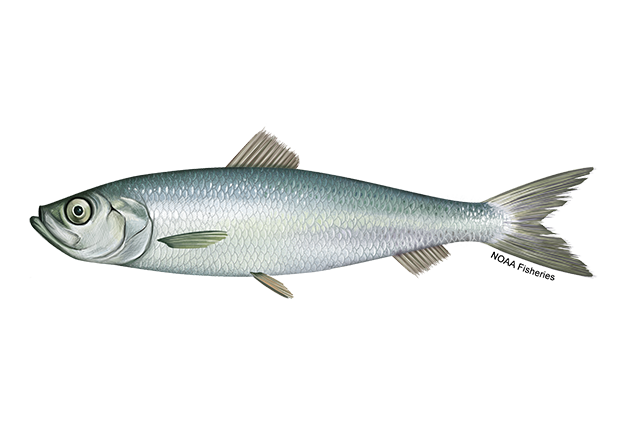 9
www.gallowaylawfirm.com
Loper-Bright – Overview of Herring Fishery
Range
Atlantic herring are found on both sides of the North Atlantic. In the western North Atlantic, they are found from Labrador to Cape Hatteras, North Carolina.

Habitat
Atlantic herring are found in coastal and continental shelf waters.
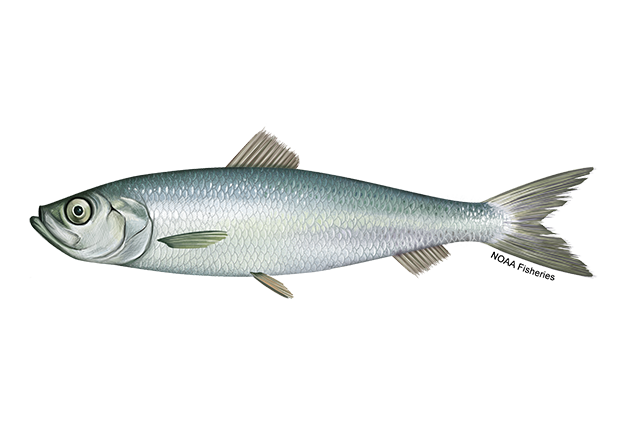 10
www.gallowaylawfirm.com
Loper-Bright – Overview of Herring Fishery
Fishery Management
The Atlantic States Marine Fisheries Commission coordinates management of the herring fishery in state waters, and the New England Fishery Management Council manages the fishery in federal waters. The two entities develop their regulations in close coordination. Individual states are responsible for implementing regulations recommended by the Atlantic States Marine Fisheries Commission, and NOAA Fisheries is responsible for implementing regulations recommended by the New England Fishery Management Council.
Managed under the Atlantic Herring Fishery Management Plan and Interstate Fishery Management Plan for Atlantic Herring:
Managed using an annual catch limit for the entire herring fishery that is based upon scientific information on the status of the stock.
The annual catch limit is divided into four area-specific sub-annual catch limits. When an area-specific limit is reached, the directed fishery in that area is closed and only incidental catches of herring are allowed.
A limited access permit program limits the number of vessels that can participate in the directed fishery for herring. Vessels that do not qualify for a limited access permit can be issued an open access permit, allowing them to harvest a small amount of herring (6,600 pounds) per day or per trip.
Managers limit the amount of herring a vessel can possess in one day or on one trip, depending on the type of permit it holds.
The Interstate Fishery Management Plan for Atlantic Herring contains measures that close areas to herring fishing when herring are spawning.
A rebuilding plan to rebuild the stock to the target population level is in place with a target date of 2026.
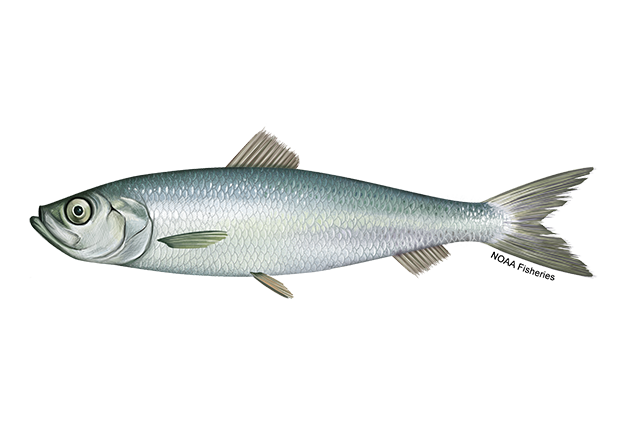 11
www.gallowaylawfirm.com
Loper-Bright – Overview of Herring Fishery
Harvest
Commercial fishery:
In 2022, commercial landings of Atlantic herring totaled approximately 9.4 million pounds and were valued at $4.5 million, according to the NOAA Fisheries commercial fishing landings database. 
During the past decade, the United States has accounted for 78 percent of the total herring harvest, with Canada harvesting the remainder.
The Atlantic herring fishery is extremely valuable to the economy in the Northeast United States. Herring are sold frozen, salted, or canned as sardines in both U.S. and international markets and provide affordable bait to fishermen targeting lobster, blue crab, and tuna.
Gear types, habitat impacts, and bycatch:
Historically, Gulf of Maine herring were harvested along the coast in fixed-gear weirs (a fence of long stakes driven into the ground with nets arranged in a circle). Today, herring are primarily harvested by mid-water trawlers and purse seiners.
Mid-water trawlers deploy and tow a net in the water column to catch schooling fish such as herring. The large front end of the net herds schooling fish toward the narrow back end, where they become trapped.
Purse seiners catch schooling fish near the surface by encircling them with a net. When the net is around the school, fishermen lift up a wire that runs through the bottom of the net, closing the “purse” from below.
Fisheries that harvest groundfish (such as cod and haddock) and herring operate in the same areas during the same seasons. Herring vessels may incidentally catch groundfish (mainly haddock). Managers set a cap on the amount of haddock that can be caught by the herring midwater trawl fishery.
The Atlantic herring fishery can incidentally catch marine mammals. Currently, these takes are below limits that would require mitigation under the Marine Mammal Protection Act.
Management measures to reduce marine mammal interactions include research, outreach to educate fisherman about actions they can take in the event of a marine mammal interaction, and efforts to communicate interaction hotspots to fishermen.
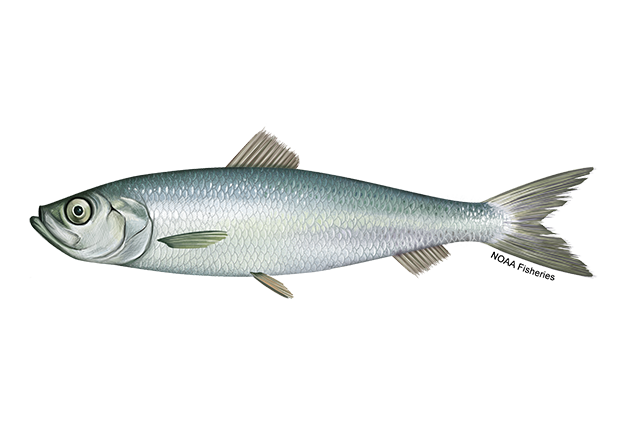 12
www.gallowaylawfirm.com
Loper-Bright – Overview of Herring Fishery
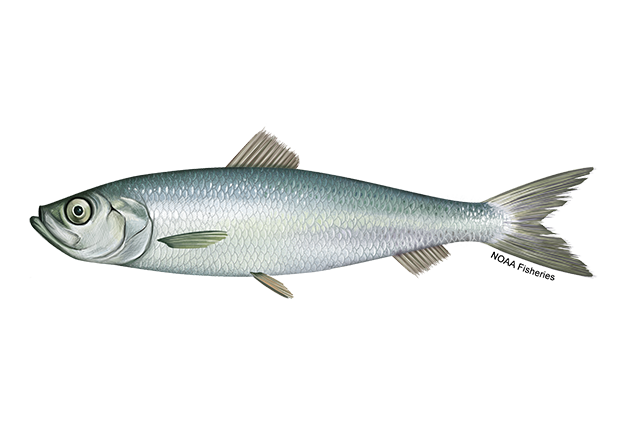 13
www.gallowaylawfirm.com
Loper-Bright – Overview of Herring Fishery
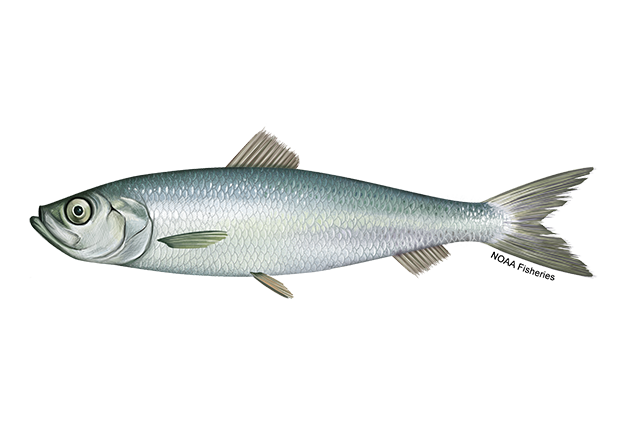 14
www.gallowaylawfirm.com
Loper-Bright – Overview of Herring Fishery
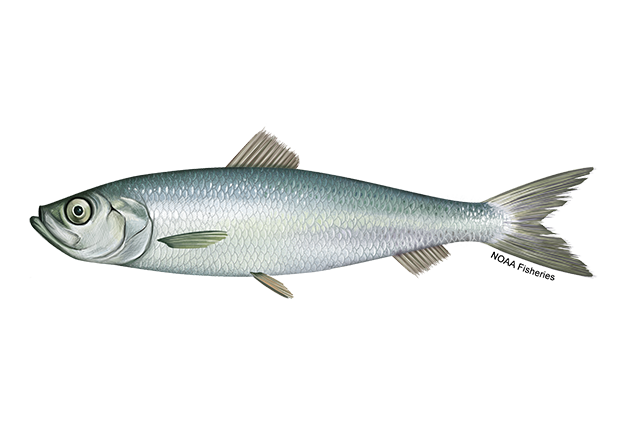 15
www.gallowaylawfirm.com
Loper-Bright – Overview of Herring Fishery
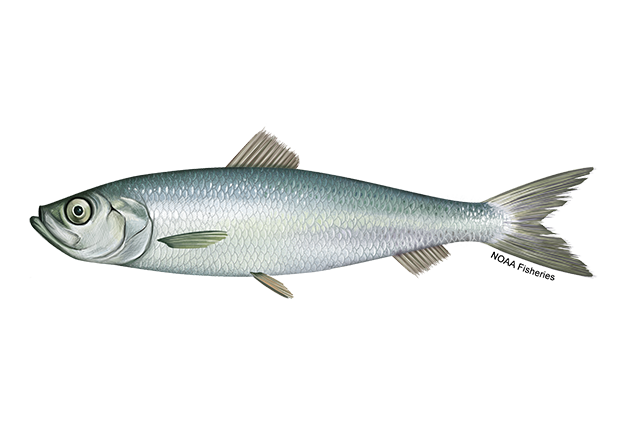 16
www.gallowaylawfirm.com
Loper-Bright – Overview of Herring Fishery
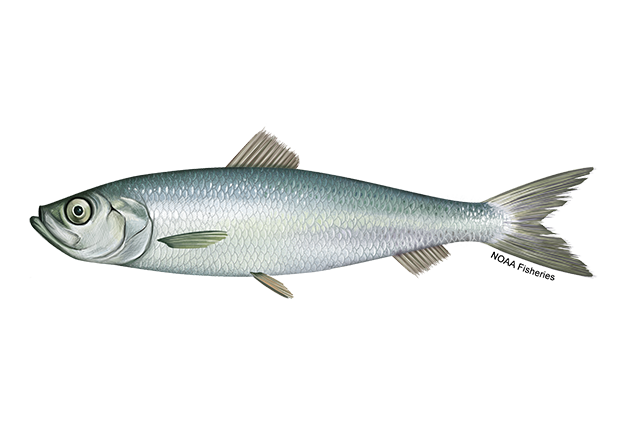 17
www.gallowaylawfirm.com
Loper-Bright – Herring Observer Program
Beginning on April 1, 2023, Atlantic herring trips will not be eligible for industry-funded monitoring (IFM) coverage.
Herring IFM coverage will remain suspended until federal funding becomes available to cover NOAA Fisheries’ cost responsibilities.
Herring vessels must comply with the pre-trip notification system (PTNS) requirement for the fishery and carry a Northeast Fishery Observer Program (NEFOP) observer when selected for Standardized Bycatch Reporting Methodology (SBRM) coverage.
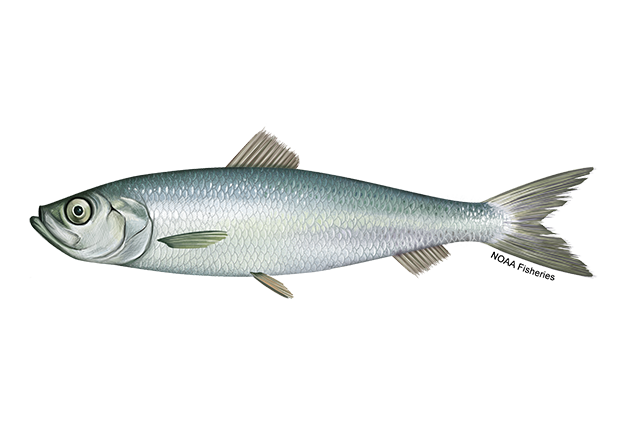 18
www.gallowaylawfirm.com
Loper-Bright – Herring Observer Program
Goal: Industry-funded monitoring is was intended to provide increased accuracy in catch estimates.

Accurate estimates of catch (retained and discarded)

Accurate catch estimates for incidental species with catch caps (haddock and river herring/shad)

Affordable monitoring for the herring fishery
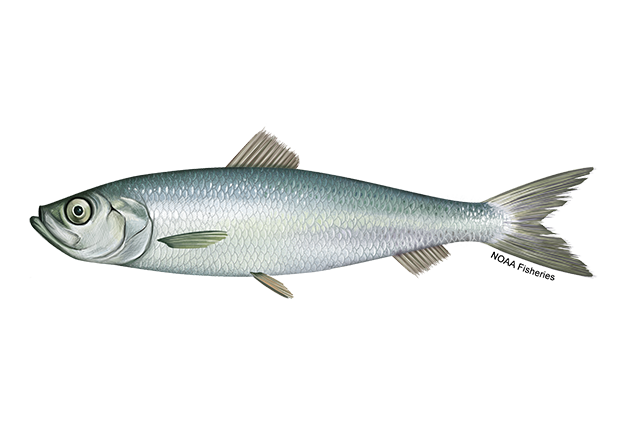 19
www.gallowaylawfirm.com
Loper-Bright – Herring Observer Program
The following short video provides a synopsis and demonstration of the Herring Observer Program:

https://www.fisheries.noaa.gov/resource/data/fishery-monitoring-service-providers-northeast-and-mid-atlantic-programs
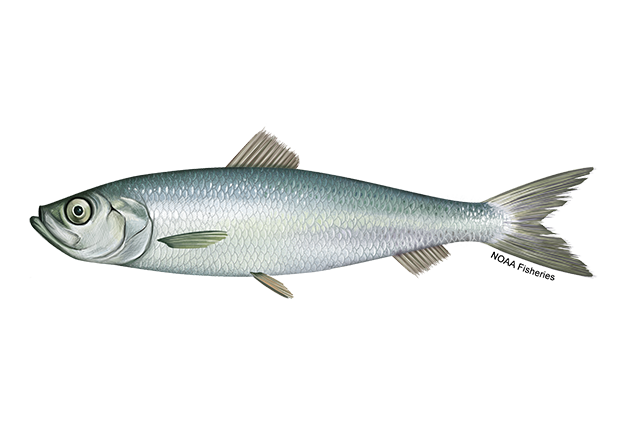 20
www.gallowaylawfirm.com
Loper-Bright Lawsuit Background
Commercial fishermen in the Atlantic herring fishery filed a lawsuit alleging that MSA did not authorize NMFS to create industry-funded monitoring requirements and that the rulemaking process was procedurally irregular.
 
The district court ruled on the parties’ cross-motions for summary judgment in the government's favor.

On appeal, fishermen-appellants’ challenge to the Final Rule presented the question how clearly Congress must state an agency's authority to adopt a course of action.


Loper Bright Enterprises, Inc. v. Raimondo, 45 F.4th 359, 364 (D.C. Cir. 2022), cert. granted in part sub nom. Loper Bright Enterprises v. Raimondo, 143 S. Ct. 2429, 216 L. Ed. 2d 414 (2023), and vacated and remanded sub nom. Loper Bright Enterprises v. Raimondo, 144 S. Ct. 2244, 219 L. Ed. 2d 832 (2024).
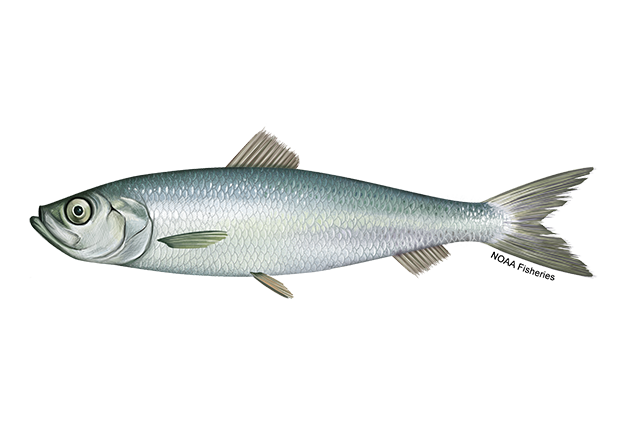 21
www.gallowaylawfirm.com
Loper-Bright in the D.C. Circuit
Applying Chevron, the D.C. Circuit held:

Statutory silence regarding the costs of observers meant that Congress had not spoken directly to the specific issue, and found at step two that the express permission to require observers, when coupled with a clause authorizing prescription of other “necessary and appropriate” measures for fishery conservation and management, made the agency's interpretation reasonable.

In Relentless (arising from the same NFMS rule), the First Circuit held:

The agency's interpretation permissible, noting that the cost of regulation is presumptively borne by industry and that the MSA provided penalties for failure to pay for observer services.
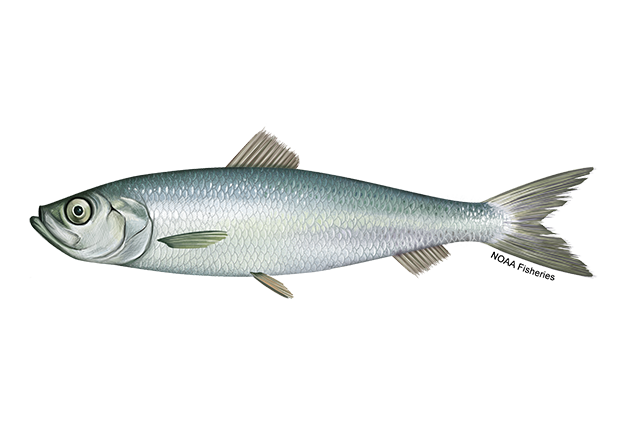 22
www.gallowaylawfirm.com
Loper-Bright in the D.C. Circuit
At D.C Circuit, the fishermen-appellants’ challenge to the Final Rule presented the question of how clearly Congress must state an agency's authority to adopt a course of action.

The D.C. Circuit did not consider the “major question doctrine” [West Virginia] as it determined that NFMS’ challenged actions were distinct.
“Congress has delegated broad authority to an agency with expertise and experience within a specific industry, and the agency action is so confined, claiming no broader power to regulate the national economy.”

The court's review was thus limited to the familiar questions of whether Congress had spoken clearly, and if not, whether the implementing agency's interpretation is reasonable. [Chevron]
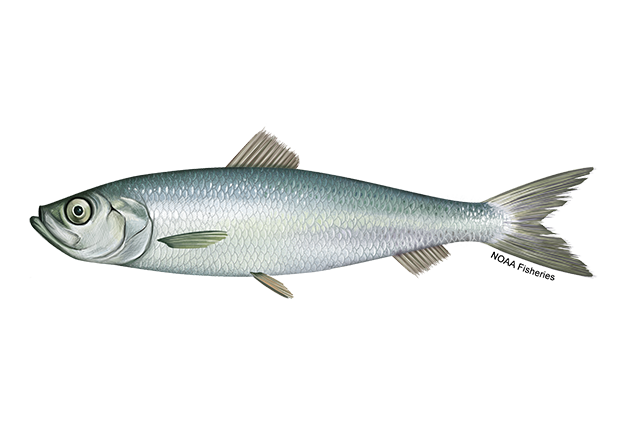 23
www.gallowaylawfirm.com
Loper-Bright in the D.C. Circuit
Chevron Step One:

Congress has thus provided no wholly unambiguous answer at Chevron Step One as to whether the Service may require industry-funded monitoring in the Omnibus Amendment and Final Rule.

Although an agency's interpretation need not be compelled by the text for it to prevail at Step One, here, where there may be some question as to Congress's intent, particularly in view of appellants’ cost objection, it behooves the court to proceed to Step Two of the Chevron analysis.
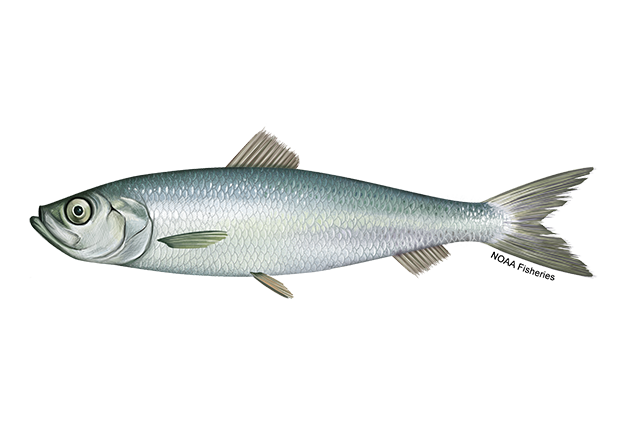 24
www.gallowaylawfirm.com
Loper-Bright in the D.C. Circuit
Chevron Step Two:

An agency's interpretation can prevail if it is a reasonable resolution of an ambiguity in a statute that the agency administers [Michigan] and the agency has offered a reasoned explanation for why it chose that interpretation

The Supreme Court has instructed that a broad “necessary and appropriate” provision, as appears in the Act, “leaves agencies with flexibility” to act in furtherance of statutory goals, [Michigan], and here the Service pointed to the Act's conservation and management goals. Speculation that the Service's interpretation of its authority may lead to exorbitant regulatory costs to industry overlooks Chevron Step Two's reasonableness limitation. Nor, in these circumstances, is Congress's provision for industry-funded monitoring in three unique situations properly understood to eliminate the Service's authority to create industry-funded monitoring programs in any other situation. Under the well-established Chevron Step Two framework, the Service's interpretation of the Act to allow industry-funded monitoring was reasonable.
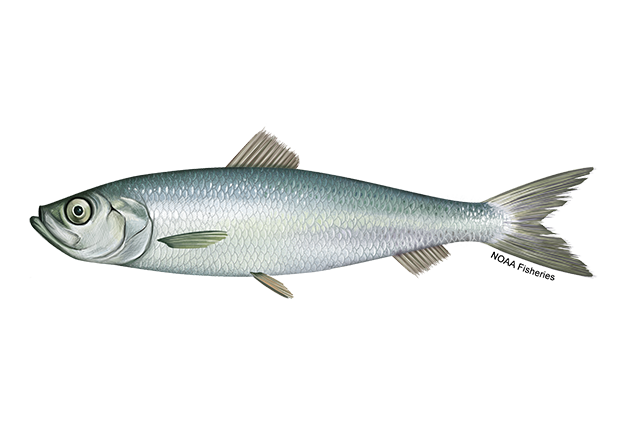 25
www.gallowaylawfirm.com
Loper-Bright in the D.C. Circuit
“Although the Act may not unambiguously resolve whether the Service can require industry-funded monitoring, the Service’s interpretation of the Act as allowing it to do so is reasonable.”
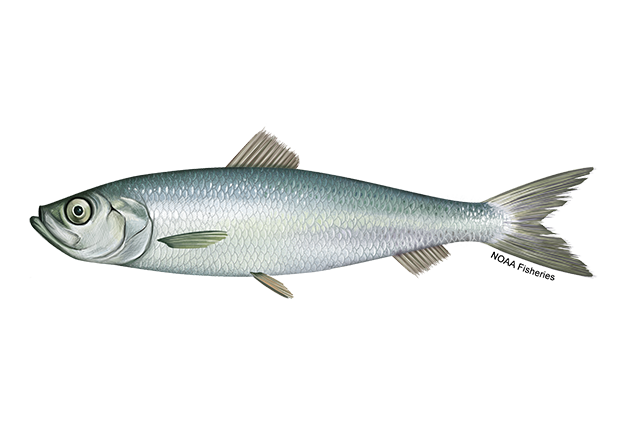 26
www.gallowaylawfirm.com
Loper-Bright at the Supreme Court
The industry plaintiffs in both cases appealed, and the Supreme Court granted certiorari on the question of “[w]hether the Court should overrule Chevron or at least clarify that statutory silence concerning controversial powers expressly but narrowly granted elsewhere in the statute does not constitute an ambiguity requiring deference to the agency.”

At oral argument, the industry plaintiffs argued that the meaning of a statute should be determined by the best reading of the statute rather than by deference to an agency interpretation. The government, for its part, argued that Chevron should be retained under the doctrine of stare decisis, or at most limited by heightening the standard for finding ambiguity or restricting what interpretations are considered “reasonable.”
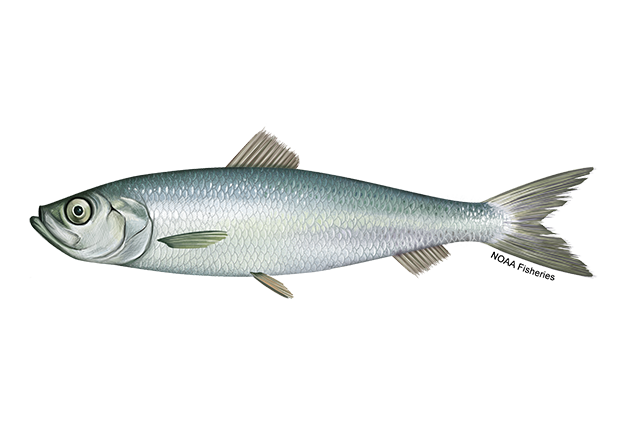 27
www.gallowaylawfirm.com
Loper-Bright New Law from SCOTUS
Chevron is dead, long live Chevron!

Courts must exercise their independent judgment in deciding whether an agency has acted within its statutory authority, as the APA requires.

Careful attention to the judgment of the Executive Branch may help inform that inquiry.
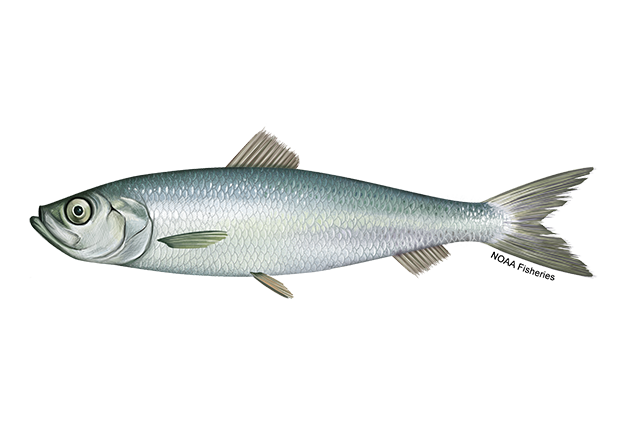 28
www.gallowaylawfirm.com
Loper-Bright New Law from SCOTUS
When a particular statute delegates authority to an agency consistent with constitutional limits, courts must respect the delegation, while ensuring that the agency acts within it.

But courts need not and under the APA may not defer to an agency interpretation of the law simply because a statute is ambiguous.

Agency interpretations issued contemporaneously with or shortly after adoption of a statute and consistently followed thereafter are likely to be given the most respect by reviewing courts.
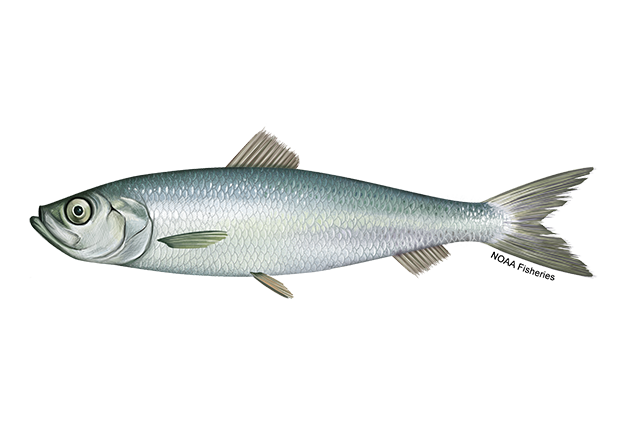 29
www.gallowaylawfirm.com
Loper-Bright New Law from SCOTUS
Apparent approval the Skidmore test
Before Loper-Bright, courts would often resort to this test when Chevron did not apply.

An administrative agency's determination will not necessarily be irrelevant to the court going forward, as Skidmore indicates such interpretations “constitute a body of experience and informed judgment to which courts and litigants may properly resort for guidance.”

The majority recognizes this principle, stating that a court must give “due respect for the views of the Executive Branch” and an agency's interpretation of a statute it administers “may be especially informative,” but “cannot bind a court.” This is because “Congress expects courts to do their ordinary job of interpreting statutes.”
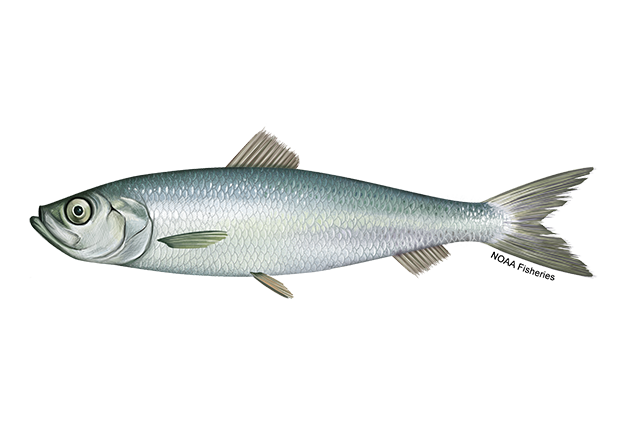 30
www.gallowaylawfirm.com
Loper-Bright New Law from SCOTUS
No retroactive effect:

“[We] do not call into question prior cases that relied on the Chevron framework. The holdings of those cases that specific agency actions are lawful.”
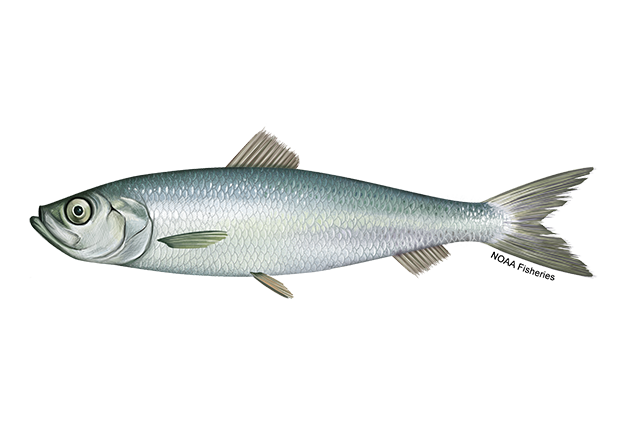 31
www.gallowaylawfirm.com
Looking Back – Reading FMP Amendment Case in Light of New Rule
See, e.g., Coastal Conservation Ass'n v. United States Dep't of Com., 846 F.3d 99 (5th Cir. 2017)

This case, along with its sister case in the 11th Circuit, was one on which I worked at Tulane Environmental Law Clinic.
Note the number of (new) red flags peppered throughout the opinion.
https://www.westlaw.com/Document/I8bb28bf0dda711e6b27be1b44e7e7e5b/View/FullText.html?transitionType=Default&contextData=(sc.Default)&VR=3.0&RS=cblt1.0 
(PDF of the opinion is included in the presentation materials.)
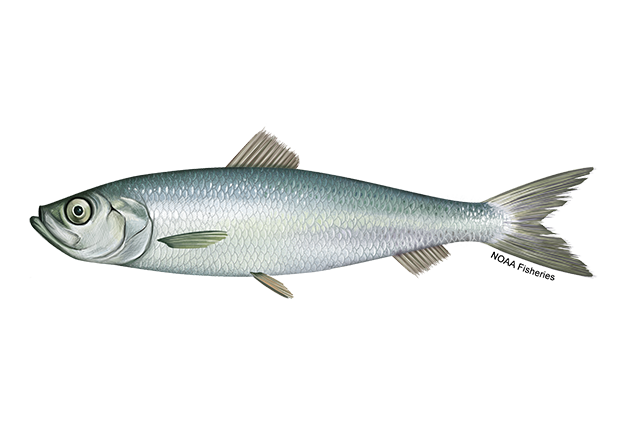 32
www.gallowaylawfirm.com
Sec. & Exch. Comm'n v. Jarkesy, 144 S. Ct. 2117 (2024)
Background
The SEC initiated an enforcement action against an investment fund founder and an investment adviser seeking civil penalties and other remedies.
SEC had alleged that defendants had violated the antifraud provisions of several acts over which it has jurisdiction:
Securities Act
Securities Exchange Act
Investment Advisers Act
Administrative adjudication of such claims had historically been utilized as a means to efficiently and expeditiously enforce regulations without the full scope of procedural rights and formalities attendant to litigation in federal court.
The in-house proceedings resulted in a final order against defendants with a civil penalty of $300,000. 
Defendants petitioned for judicial review.
A divided Fifth Circuit panel vacated the SEC’s final order.
Fifth Circuit held that the Agency’s adjudication of the matter in-house violated defendants' Seventh Amendment right to a jury trial.
Rehearing en banc denied by Fifth Circuit
SCOUTUS granted certiorari
www.gallowaylawfirm.com
33
Sec. & Exch. Comm'n v. Jarkesy, 144 S. Ct. 2117 (2024)
Thus, Jarkesy became one of three landmark 2024 SCOTUS decisions further curtailing the powers of federal administrative agencies and the reach of federal statutes

The Court held that enforcing securities fraud claims in an in-house SEC tribunal violated defendants' Seventh Amendment right to a jury trial, removing administrative adjudicative authority over certain types of misconduct (like fraud) that were recognized at common law.
www.gallowaylawfirm.com
34
Sec. & Exch. Comm'n v. Jarkesy, 144 S. Ct. 2117 (2024)
Another 6-3 decision, with Chief Justice Roberts writing for the majority.

He affirmed the Fifth Circuit's decision as consistent with the Court's Seventh Amendment rulings in two (old) SCOTUS cases from the 1980’s: Granfinanciera and Tull.

Conclusion: This action implicated the Seventh Amendment because the antifraud provisions at issue "replicate common law fraud, and it is well established that common law claims must be heard by a jury," considering the Seventh Amendment's guarantee that in "suits at common law the right of trial by jury shall be preserved."
www.gallowaylawfirm.com
35
Sec. & Exch. Comm'n v. Jarkesy, 144 S. Ct. 2117 (2024)
Test: If a particular statutory claim is legal in nature, then the Seventh Amendment is triggered. [Granfinanciera]

"[s]ince some causes of action sound in both law and equity, we concluded that the remedy was the more important consideration." Noting that in this case, "the remedy is all but dispositive," the Court pointed out that civil penalties were sought and that only courts of law issue monetary penalties as a punitive measure.

Thus, the Court stated that "civil penalties are a type of remedy at common law that could only be enforced in courts of law." Summing up, the Court stated that "the civil penalties in this case are designed to punish and deter, not to compensate. They are therefore a type of remedy at common law that could only be enforced in courts of law." The Court explained that its conclusion effectively decided that this suit implicated the Seventh Amendment and that a defendant would be entitled to a jury on these claims.

Emphasizing the importance of considering the substance of the action — not where it was brought, who brought it, or how it was labeled — the Court concluded that this action involved a matter of private rather than public right and that Congress may not withdraw it from judicial cognizance.
www.gallowaylawfirm.com
36
Sec. & Exch. Comm'n v. Jarkesy, 144 S. Ct. 2117 (2024)
The “public rights” exception to adjudication by Article III courts under Seventh Amendment does not apply to an agency’s claims.

Seventh Amendment entitles defendant to jury trial when [Agency] seeks civil penalties for [violation of Agency regulation].

“In sum, the civil penalties in this case are designed to punish and deter, not to compensate. They are therefore a type of remedy at common law that could only be enforced in courts of law.”
www.gallowaylawfirm.com
37